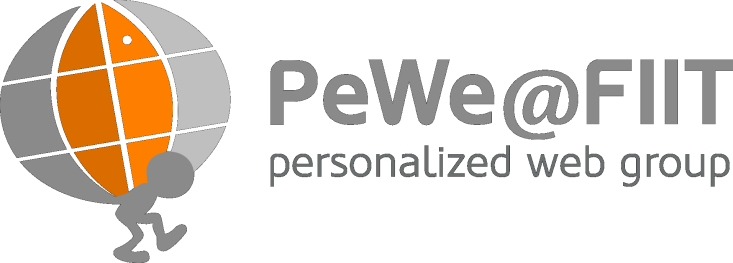 Zoskupovanie novinových článkov podľa udalostí
Michal Holub a Mária Bieliková
{holub,bielik}@fiit.stuba.sk
FIIT STU
Motivácia
2
Web tvorený prepojenými stránkami
1 stránka – viacero objektov
informácie roztrúsené na portáloch
nutnosť vyhľadávania
odpoveď treba nájsť vo výsledkoch
preskúmanie oblasti
nevieme sformulovať dopyt
DATAKON 2011
Webové objekty
3
Prepojené webové stránky
Prepojené webové objekty
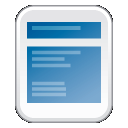 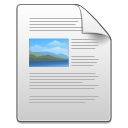 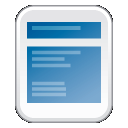 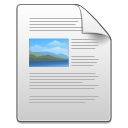 typ A
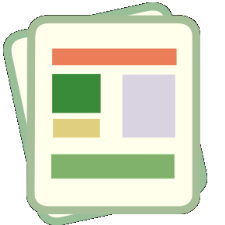 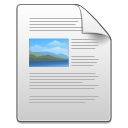 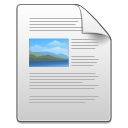 typ B
typ C
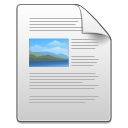 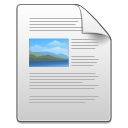 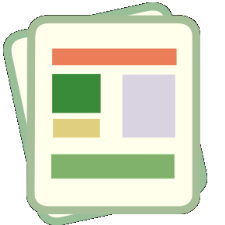 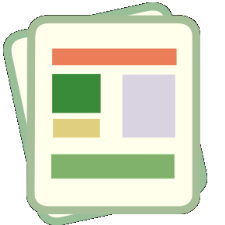 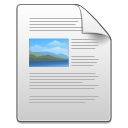 DATAKON 2011
Webový objekt
4
„Informačná jednotka integrujúca všetky súvisiace webové informácie o tom istom objekte.“
Nie et al., WWW 2007
„Stručná rozpoznateľná jednotka extrahovaná z Webu pre objektové vyhľadávanie.“
Lee et al., ACM SIGKDD 2009
DATAKON 2011
Webové objekty
5
digitálne knižnice
príspevok – konferencia – autor
noviny
články – udalosti
softvérová firma
kus kódu – online dokumentácia – poznámka
DATAKON 2011
Motivácia
6
Web tvorený prepojenými stránkami
1 stránka – viacero objektov
informácie roztrúsené na portáloch
nutnosť vyhľadávania
odpoveď treba nájsť vo výsledkoch
preskúmanie oblasti
nevieme sformulovať dopyt
DATAKON 2011
Viac objektov na stránke
7
článok
multimédiá
anketa
diskusný príspevok
...
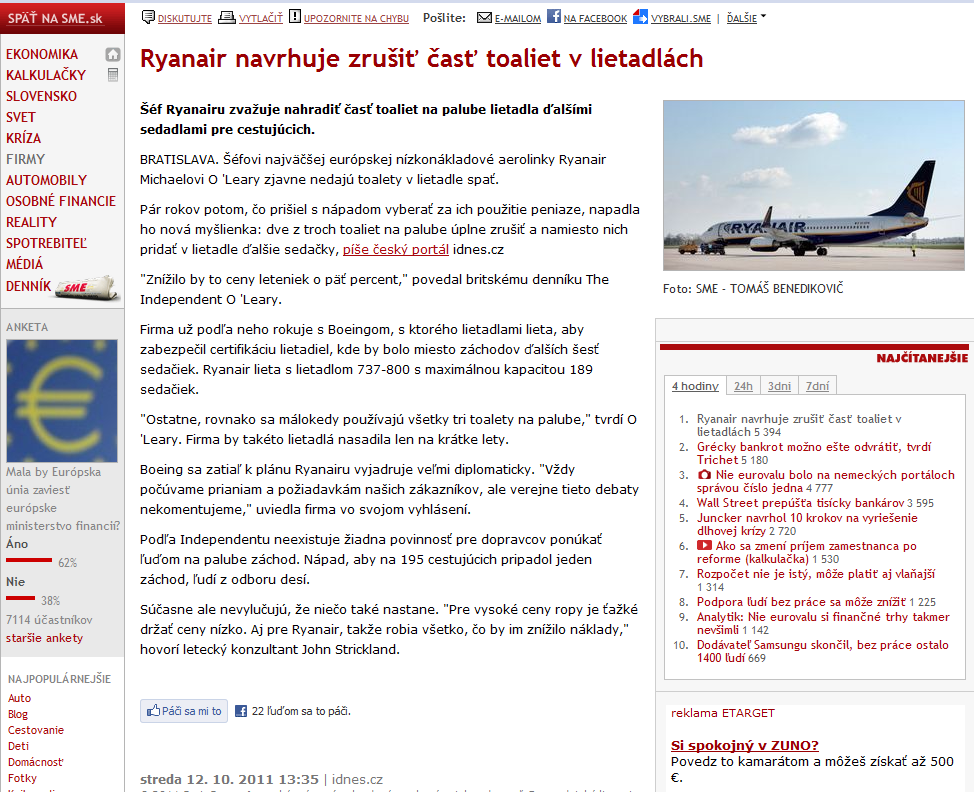 DATAKON 2011
Motivácia
8
Web tvorený prepojenými stránkami
1 stránka – viacero objektov
informácie roztrúsené na portáloch
nutnosť vyhľadávania
odpoveď treba nájsť vo výsledkoch
preskúmanie oblasti
nevieme sformulovať dopyt
DATAKON 2011
Roztrúsené informácie
9
hľadám
príklad použitia metódy / triedy v Jave
komentár k filmu
dostanem
zoznam odkazov
nie konkrétny objekt
ten si musím nájsť sám
DATAKON 2011
Motivácia
10
Web tvorený prepojenými stránkami
1 stránka – viacero objektov
informácie roztrúsené na portáloch
nutnosť vyhľadávania
odpoveď treba nájsť vo výsledkoch
preskúmanie oblasti
nevieme sformulovať dopyt
DATAKON 2011
Preskúmanie oblasti
11
prehľad určitej oblasti
neviem sformulovať dopyt
čiastočne rieši prieskumné vyhľadávanie

čo sa práve deje?
aké udalosti?
toto riešime
DATAKON 2011
Aktuálne udalosti
12
udalosti sa dejú vo svete
informujú o nich novinové články
roztrúsené po rôznych portáloch
nie je pre mňa dôležitý zdroj
neviem sformulovať dopyt
prepájame články na udalosti
slovenské články
DATAKON 2011
Udalosti – články
13
raketoplán
návšteva kráľovnej
hokejový zápas
U3
U1
U2
Č1
Č6
Č2
Č5
Č3
Č4
farebne odlíšené zdroje článkov
DATAKON 2011
Existujúce riešenia
14
Google News1
nemá verziu pre Slovenčinu
NewsBrief2
nefunguje úplne správne
časový sklz


1 news.google.com
2 www.newsbrief.eu
DATAKON 2011
NewsBrief
15
celoeurópsky projekt
podporuje všetky jazyky
využíva zhlukovanie
články za posledné 4 hodiny
reprezentácia vektorom termov
pravidelné zhlukovanie pomocou k-means
medoid – reprezentuje zhluk (nadpis)
DATAKON 2011
NewsBrief – udalosti
16
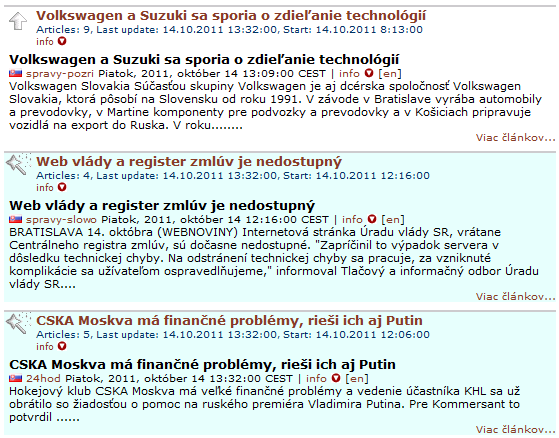 DATAKON 2011
1 zhluk – 3 rôzne udalosti
17
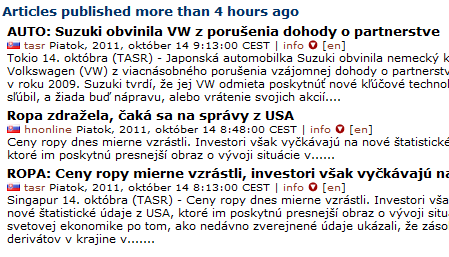 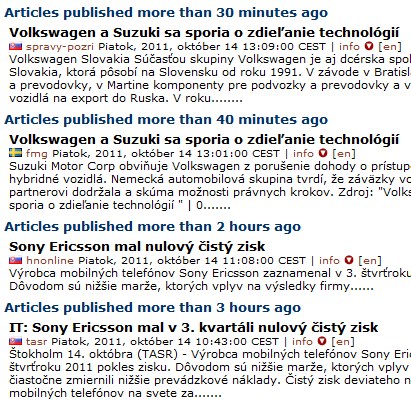 DATAKON 2011
Náš prístup
18
využiť metadáta
článok reprezentovaný kľúčovými slovami
dostatočný prienik = články sú o rovnakej udalosti
služby
OpenCalais
tagthe.net
alchemy
pracujú s anglickým textom – nutný preklad
DATAKON 2011
Navrhnutý algoritmus
19
získanie článku (RSS)
preklad hlavného textu
hlavný text – služba Readability
extrakcia kľúčových slov
porovnanie so zaradenými článkami
AK dostatočný prekryv
zaraď do príslušnej skupiny
INAK zriaď novú skupinu
DATAKON 2011
Preklad – originál
20
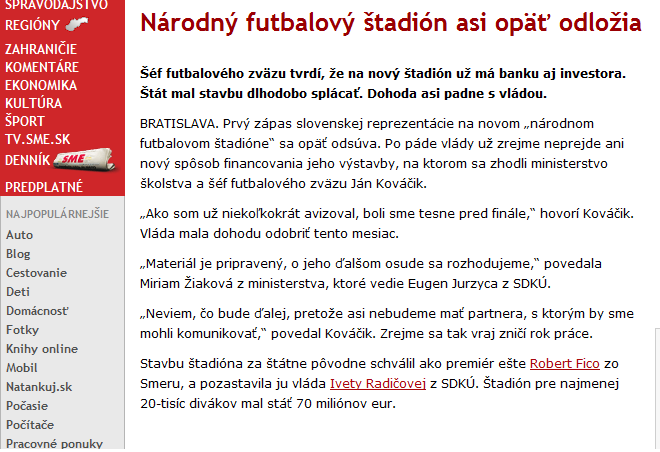 DATAKON 2011
Preklad – Google
21
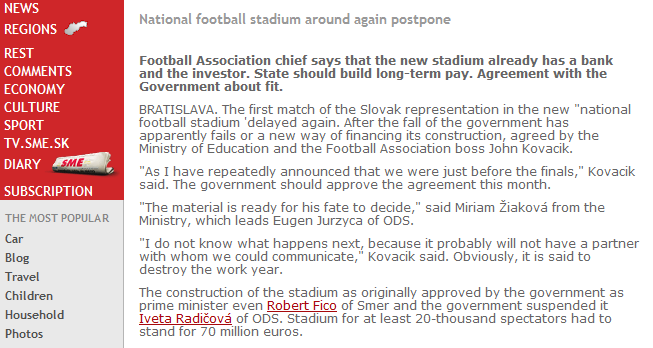 DATAKON 2011
Preklad – Microsoft
22
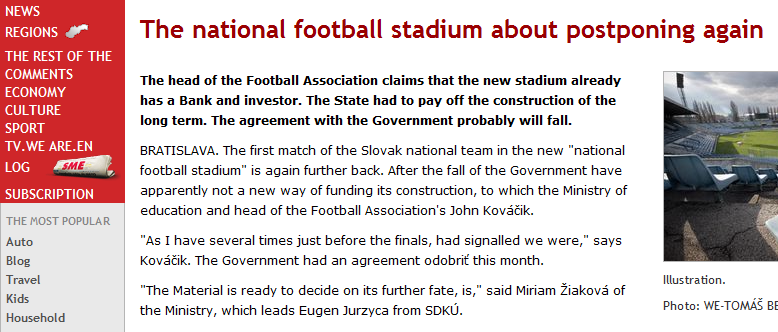 DATAKON 2011
Kľúčové slová
23
článok reprezentovaný KS
DATAKON 2011
Overenie
24
106 článkov z NewsBrief
manuálna kontrola skupín
rôzne hranice prekryvu
30 %, 40 %, 50 %
najlepšie vyšla hranica 40 %
DATAKON 2011
Porovnanie s NewsBrief
25
naša metóda
4 nesprávne zaradené články
18 skupín sa dalo zlúčiť
NewsBrief
v jednej skupine niekedy až 8 rôznych udalostí
4 skupiny obsahovali 1 nesúvisiaci článok
toto sme našou metódou opravili
DATAKON 2011
Obmedzenia
26
závislé od externých služieb
preklad
extrakcia kľúčových slov
ťažko zaraditeľné
rozhovory, úvahy, komentáre
DATAKON 2011
Webové služby Metall
27
Tomáš Kramár – FIIT STU
peweproxy.fiit.stuba.sk/metall
DATAKON 2011
Zhodnotenie
28
nový spôsob porovnávania textu
namiesto vektoru termov – kľúčové slová
automatický preklad textu
závislé od externej služby
kvalita prekladu kolíše
ALE vieme porovnať rôzne jazyky
prekryv kľúčových slov
v niektorých aspektoch zlepšenie
treba ďalšie metadáta z článkov
DATAKON 2011